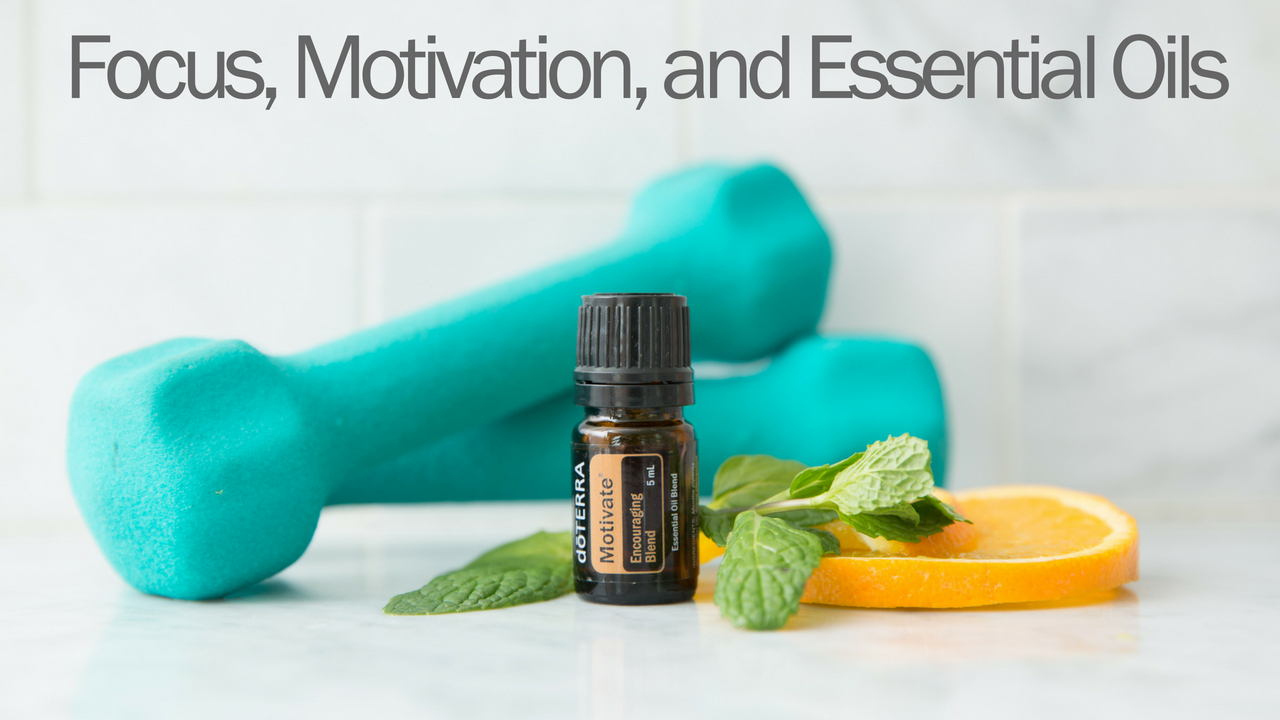 https://www.livewellwithmichelle.org/wellness
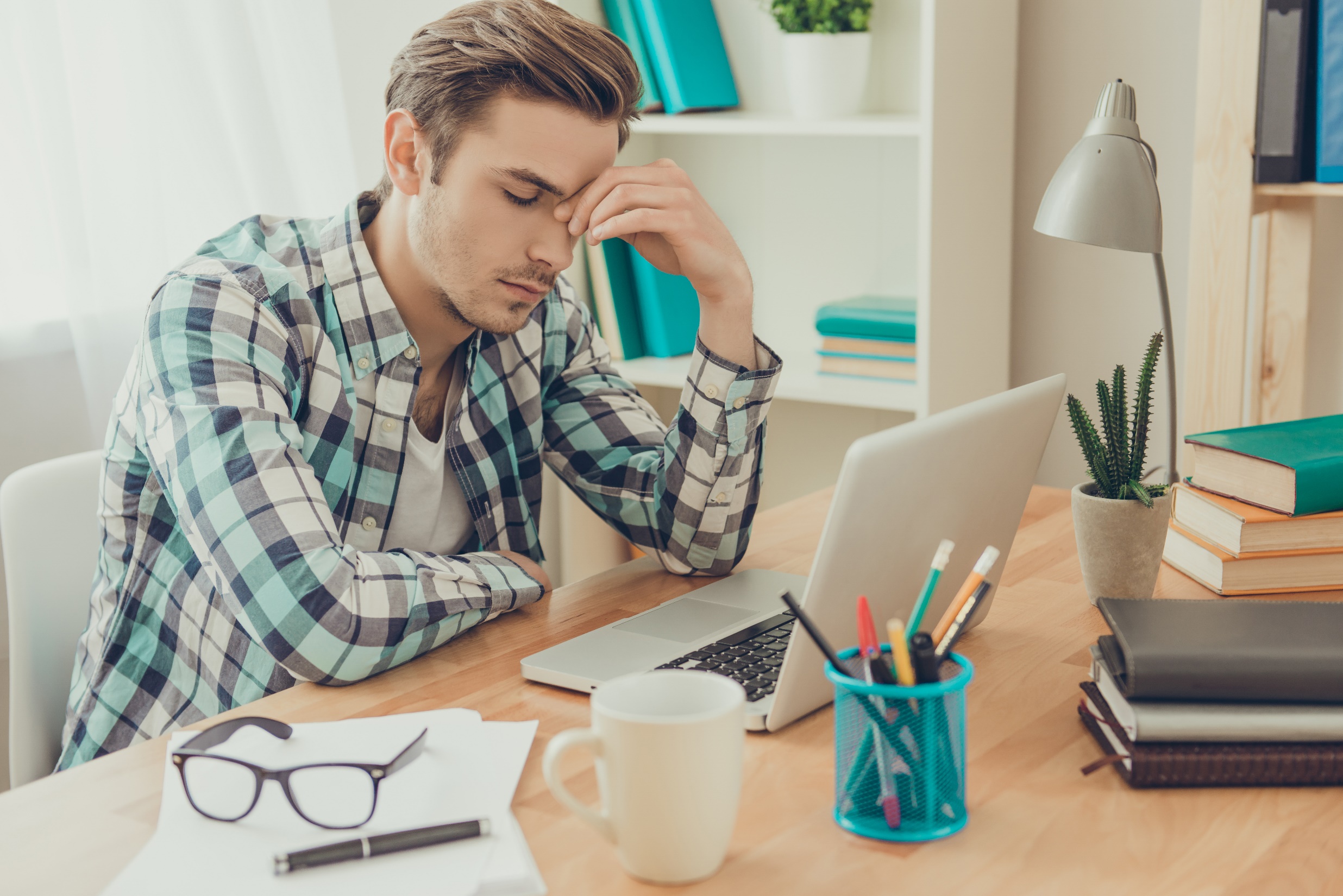 https://www.livewellwithmichelle.org/wellness
[Speaker Notes: The ability to feel focused and motivated is essential for success, no matter what type of task you are hoping to accomplish. Whether you are a third-grader trying to finish a math problem, a business owner trying to balance your books, an artist creating a new piece,  or a busy parent trying to complete a long to-do list, you’ll need to find enough concentration, inspiration, and enthusiasm to get the job done. 

Today we will discuss a few ways that essential oils can potentially help promote feelings of focus and motivation in order to help you accomplish your goals.]
Emotions and Aroma
Emotions can influence our quality of life
Aromas have the potential to change our mood and help us manage our emotions
https://www.livewellwithmichelle.org/wellness
[Speaker Notes: It should come as no surprise that our mood and emotions are major factors when it comes to feeling focused and motivated. In most cases, our emotions either work in our favor to help us accomplish the task at hand, or they become an obstacle that stands in our way of getting things done. 

Emotions can influence our quality of life

Every day we are faced with experiences, decisions, and outside factors that can shape and influence our mood. As humans, we can never completely escape the impact of emotions, and typically, our emotions have significant influence on our mood, motivations, behaviors, and way of thinking. We experience dozens of negative and positive emotions throughout a single day, and our responses to these emotions to these emotions will determine our general mood—which, consequently, can play a major role in our ability to feel focused and motivated.

While positive, uplifting emotions can help us to be more focused, concentrated, motivated, or committed to a task, negative emotions can leave us feeling discouraged, disinterested, or confused, thus limiting our ability to move forward.

There are many solutions for promoting focus and motivation—some more effective than others. Because each individual has a unique personality and a different set of experiences, tactics that help to promote focus and motivation in one person might not be as effective for another person. It is also important to remember that some people struggle with focus and motivation more than others. Certain tasks can be difficult for some people, while others find them easy.

Among the many methods for promoting motivation and focus, the use of essential oils has the potential to create an uplifting, energizing, or calming environment that can propel us toward successfully accomplishing important daily tasks.

Aromas and mood

Our sense of smell is one of the most miraculous ways that we experience the world. Even faint aromas can engage our sense of smell and trigger a response. Compared to animals, the human sense of smell is actually relatively weak; however, our sensitivity to aromas and odors allows us to experience responses when we encounter any scent.

We often don’t realize it but our sense of smell does more than just detect aromas. A specific smell that we encounter has the potential to generate certain responses, depending on how the aroma interacts with the brain.]
How do aromas interact with the brain to cause responses?
https://www.livewellwithmichelle.org/wellness
[Speaker Notes: Although the way that our brain processes aromas is somewhat complex, there is a simple explanation as to how a specific aroma can elicit a response within us.

When something omits an odor or aroma, molecules from the matter float through the air and into the nostrils. Once they reach the nostrils, these molecules are picked up by olfactory receptors found in the nose, and the aroma is then processed in the olfactory system of the brain. The olfactory system is the area of the brain that is known for controlling our sense of smell. Once the neurons (nerve cells) detect the aroma, they send nerve signals to the brain, which can then identify the smell. The nerve signals transmit information from the olfactory system to the limbic system, the part of the brain where our emotions and memories are stored. The limbic system then creates a response based on memories or emotions associated with that particular aroma.

Responses will vary from person to person

Practically anytime we experience an aroma, our brain makes a connection based on a memory or experience we have with the smell (or a similar smell). Because of this, no two people will have an identical reaction to a single aroma or odor. Each of us has unique memories and experiences, so when we encounter an aroma, our brain will make a unique connection and produce a custom response. However, because some aromas have specific chemical compounds that are known to produce a general type of response (positive or negative, calming or uplifting), it is still possible to harness the power of smell to elicit a desired response. This is the basic idea behind using essential oils for designated purposes—like promoting motivation or focus.]
How can essential oils promote feelings of focus?
https://www.livewellwithmichelle.org/wellness
[Speaker Notes: The chemical components found in essential oils can be useful for encouraging desired responses. Because focus has much to do with our emotional state and can be impacted by our mood, essential oils can provide a safe, natural way to promote feelings of focus. In addition to providing a natural solution for creating a focus-friendly environment, essential oils are also extremely potent so only a small amount of oil is needed to be effective.

Chemical properties that are useful for focus

When it comes to promoting feelings of focus and clarity, there are several ways to create a favorable environment. As discussed earlier, most essential oils can be generally characterized into two categories—calming or uplifting. It turns out that both calming and uplifting essential oils can be used to help you stay alert.

Sometimes, it can be helpful to promote calming, grounding, or balancing emotions to help encourage feelings of focus when your mind is too busy or distracted. By creating a calm environment, you can prepare yourself for focusing on the task before you, rather than worrying about everything else that is on your mind.

In other instances, it can be helpful to promote energizing or refreshing emotions in order to “wake up” your mind and prepare it for concentration. It can be difficult to focus when you feel sleepy, sluggish, or uninterested, so invoking feelings of energy can be useful for creating a focus-promoting environment.

When using essential oils to promote focus, you’ll want to look for oils that have calming, grounding, or balancing properties—or energizing and refreshing properties when the situation calls for it.]
Diffuser Blends for Feelings of Focus
https://www.livewellwithmichelle.org/wellness
[Speaker Notes: The diffuser blends on this slide include essential oils with calming, grounding, energizing, and uplifting properties that can be useful for promoting a focus-friendly environment.]
Essential Oils and Motivation
Intrinsic/Extrinsic motivation
How can essential oils help with motivation?
https://www.livewellwithmichelle.org/wellness
[Speaker Notes: Just as the ability (or inability) to focus can have a major impact on our day-to-day lives, the ability to find motivation can influence our success and quality of life. Motivation can be described as the reasoning behind our actions, and this reasoning can generally be categorized into one of two types of motivation—intrinsic motivation and extrinsic motivation.

Intrinsic motivation is when internal factors cause a person to take certain actions or behave in a certain way. When someone does something for intrinsic reasons, it might simply be because the person wants to. In other cases, an individual may act out of intrinsic motivation because the person wants to reap the internal rewards (how it will make the person feel).

Extrinsic motivation is the motivation to do something because of external factors. In most cases, extrinsic motivation spurs from the desire for a reward or to avoid punishment or undesirable consequences. External factors like rewards, praise, punishment, money, social pressures, and the fear of disappointing others can easily create extrinsic motivation that leads us to do something.

How can essential oils help with motivation?

So, if we are faced with a task that we are having difficulty starting, completing, or just tackling at all, how can essential oils help? Much like the way that essential oils with calming and uplifting chemical properties can be used to create an environment that is conducive to focus, there are many essential oils with uplifting, energizing, and invigorating properties that will help to promote a motivating environment.

When you can create an environment that invites feelings of motivation, enthusiasm, or energy, it is easier to get things done. Using essential oils to promote an uplifting and energizing atmosphere can help to engender feelings of confidence and inspiration for times when you need to accomplish an important task.]
Diffuser Blends for Motivation
https://www.livewellwithmichelle.org/wellness
[Speaker Notes: Whether you have the Monday blues, desperately need to finish a project, or are just having a difficult time getting motivated, diffusing an essential oil blend with uplifting and energizing essential oils might be just the thing you need. Try a few of these diffuser blends when you want to create a motivational atmosphere.]
How to Use Essential Oils for Focus and Motivation
https://www.livewellwithmichelle.org/wellness
[Speaker Notes: Now that we’ve discussed the science of aroma and how essential oils can promote focus or motivation, let’s dive into some specific ideas about which oils to use and how to apply them. Oftentimes, a sense of focus and motivation go hand in hand, especially when you need to reach a deadline, employ serious concentration, or accomplish something that is difficult for you.

Because essential oils are potent and powerful, and because there is such a wide variety of oils with both uplifting and calming chemical profiles, there are endless options for using essential oils when you want to promote an environment for focus or motivation.]
Uplifting Essential Oils
https://www.livewellwithmichelle.org/wellness
[Speaker Notes: We’ve discussed the fact that uplifting and energizing essential oils can be useful for promoting feelings of focus and motivation. This slide lists some of the best essential oils to use when you need to create an uplifting aroma.]
Calming Essential Oils
https://www.livewellwithmichelle.org/wellness
[Speaker Notes: When you want to use calming essential oils to get your mind to slow down and focus, there is a vast number of oils (or combination of oils) from which to choose. These essential oils contain calming properties that may be useful for creating a calm environment that prepares your mind to focus.]
Application Ideas
Diffuse Basil oil to promote a sense of focus while studying, reading, or completing other tasks that require mental clarity
Use doTERRA Motivate to promote feelings of confidence, courage, and belief, while counteracting negative emotions like doubt and pessimism.
Diffuse Frankincense oil during your morning yoga practice to focus your intention for the day. 
Inhale or diffuse Peppermint oil for an invigorating pick-me-up, or rub on the temples for an energy boost.
To boost energy and uplift mood, rub a drop of Wild Orange oil between the palms and inhale the aroma slowly. 
Use InTune to enhance and sustain a sense of focus when you have difficulty paying attention and staying on task.
https://www.livewellwithmichelle.org/wellness
[Speaker Notes: When you are ready to use essential oils for motivation or focus, try a few of the following suggestions to get you started: (Discuss the ideas listed on the slide)]
Helping Children Focus
The fresh aroma of Coriander oil makes it both relaxing and stimulating. When your child is working on an important project, diffuse Coriander nearby. 
When your child is practicing an instrument, learning a new skill, or needs help concentrating, diffuse Peppermint or Spearmint nearby to help the child stay alert and invigorated. 
If your children have difficulty getting ready in the morning, consider pacing a citrus essential oil like Lemon or Lime in the diffuser before they wake up to help give them a jump start.
https://www.livewellwithmichelle.org/wellness
[Speaker Notes: While it is possible for people of all ages to struggle to pay attention, it can be particularly difficult for children to maintain focus, especially when it comes to activities in which they lack an interest or do not find enjoyable.

Here are a few ideas for using essential oils to encourage a sense of focus within your children when they find it troublesome to stay on task: (Discuss the ideas listed on the slide)]
Meditation
Diffuse calming oils like Lavender during meditation for sense of peace and calm.
Use doTERRA Balance® aromatically or topically while meditating to promote harmony. 
Apply Clary Sage oil to the pulse points (neck and wrists) to promote a calm atmosphere for meditation. 
Apply one to two drops of Spikenard to the back of the neck or to the temples to promote feelings of calmness and relaxation when meditating. 
Use Vetiver as an earthy base note in your meditation diffuser blend for a grounding effect on the emotions.
https://www.livewellwithmichelle.org/wellness
[Speaker Notes: On its own, the act of meditation can be extremely helpful for managing mood, creating self-awareness, and promoting concentration. When combined with the use of essential oils, it is easier to achieve your meditation goals and reach new heights of focus and inspiration. Because essential oils are so potent, they can generate effective responses. If you only have a few minutes to meditate, using essential oils can help you to focus and center your mind quickly.

During meditation, diffusing essential oils can create a calming or uplifting environment, thus promoting relaxed feelings that are conducive to successful meditation. Essential oils can also be applied topically before meditation to help produce specific emotional responses. Applying calming, grounding, or balancing essential oils to areas like the wrists or neck will offer a powerful aroma that will linger throughout the meditation session.

Here are a few ideas for using essential oils during meditation to help promote feelings of focus: (Discuss the ideas listed on the slide)]
Promote focus and motivation by combining essential oils with other helpful practices
Exercise
Healthy eating
Adequate sleep
https://www.livewellwithmichelle.org/wellness
[Speaker Notes: In addition to the vast benefits and application options that essential oils hold, the use of essential oils can also be combined with other practices to help you feel focused or motivated. For example, consistent exercise can help you to feel centered and motivated for each day. Also, when you practice healthy eating and sleeping habits, it will be easier to concentrate throughout the day, and essential oils will prove to be even more effective for promoting focus and motivation.]
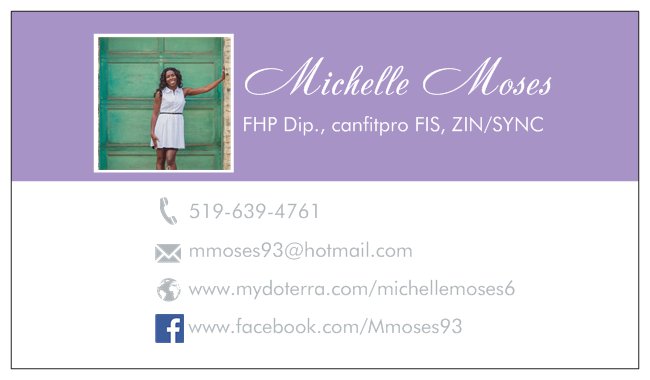 https://www.livewellwithmichelle.org/wellness
[Speaker Notes: Now is a good time to ask the audience if they have any questions. You will also want to give them your contact information, as well as any important information about ordering dōTERRA® products from you or joining your dōTERRA® team.]